[Speaker Notes: We recommend that you have the info for staff and parents handy so any extra questions can be asked.
Each slide has notes if needed.
This is not timed so you can go at your own pace.]
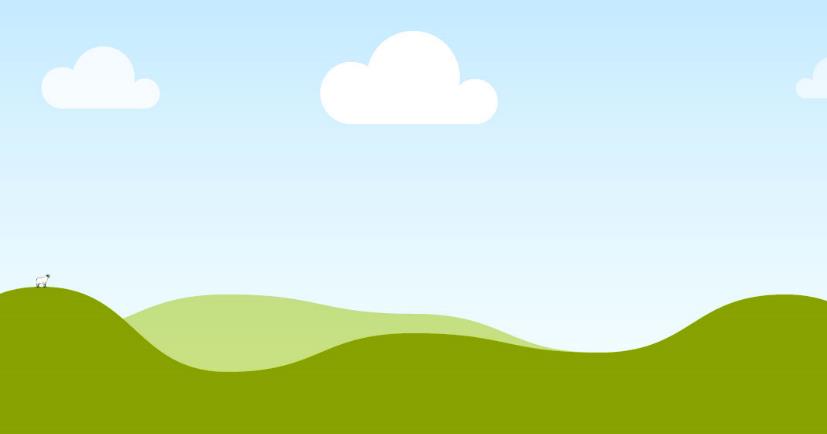 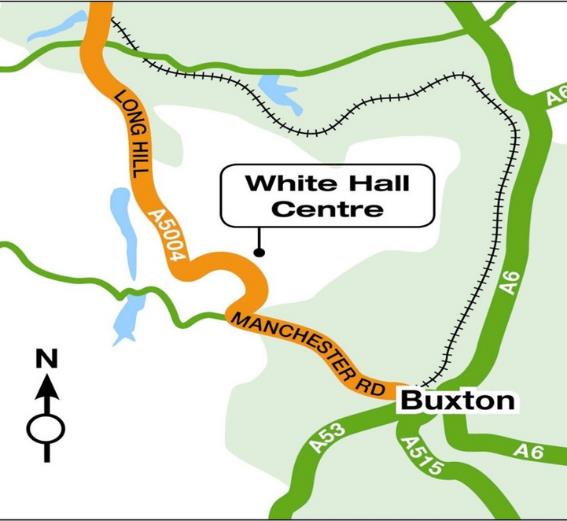 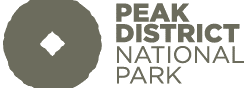 Where are we?
In the heart of the Peak district
[Speaker Notes: White hall is in the heart of the Peak District. In the Peak District National Park and 4 miles outside Buxton. At 400 meters White Hall has stunning views of the Goyt Valley and the moors around. Visits to White Hall experience the large grounds (35 acres of woods, ponds and fields) but also the stunning countryside around.]
70 years plus of outdoor provision
Personal development and education has been at the heart of White Hall from the beginning.
[Speaker Notes: White Hall was the first local authority outdoor education center in the UK. Over those 70 years over a million young people have experienced the White Hall Adventure. It has also trained many instructors, teachers and youth workers in that time.]
All centres are Health and Safety compliant.
Safety Management Systems has been externally inspected and verified.
First-Aid Kits are taken on all activity sessions. 
Centre Activity Managers hold the Emergency First Aid at Work  Accreditation.
Daily safety and equipment checks are carried out
Thorough Risk Assessments have been conducted.
All staff are DBS checked.
Buxton Hospital is 8mins away.
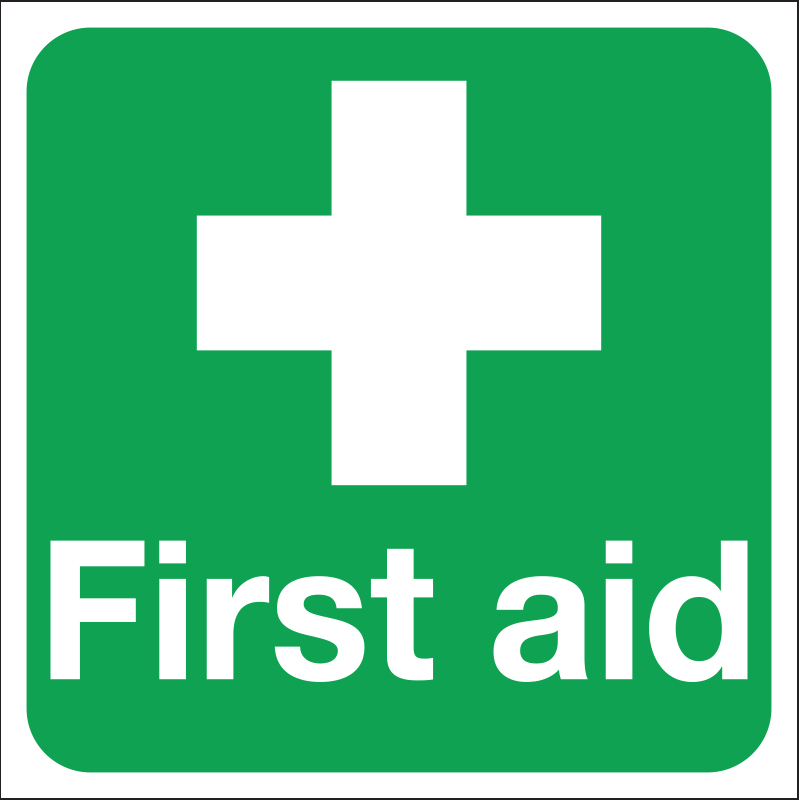 [Speaker Notes: White Hall was the first local authority outdoor education center in the UK. Over those 70 years over a million young people have experienced the White Hall Adventure. It has also trained many instructors, teachers and youth workers in that time.]
Why come to White Hall?
[Speaker Notes: The courses, which White Hall and school plan includes exciting adventure activities using real rock, caves, lakes and hills.
White Hall has robust safety procedures and policies. The safety and welfare of everyone who comes to White Hall is the priority.
White Hall holds a licence from the National Adventure Activity Licencing Authority –this means they are approved to deliver outdoor activities. It indicates and assesses that the centre has been inspected with attention paid to their safety management systems and that they work to nationally accepted standards of good practice. 
They also hold the Learning Outside the Classroom Award.
All of the instructors are highly qualified in the activities they deliver and have a wealth and depth of experience of working in outdoor education.
They will do everything they can to ensure the experience will be safe, educational and fun in a caring, welcoming environment.]
To encourage working together
Improve communication skills
Gain Independence and self reliance
To overcome challenges
and become more confident
Achieve success and develop a positive attitude
HOW?
THROUGH A SHARED RESIDENTIAL EXPERIENCE
FUN
THROUGH ACTIVITIES
SO WHAT’S YOUR STAY AT WHITE HALL GOING TO BE LIKE?
When you arrive there is time :
to settle into your dorm and make  your beds
find your peg and get your equipment
for a welcome chat
get to know the centre
[Speaker Notes: White Hall works with the school to reinforce all the school values and rules. We have a few extra to help keep everyone safe:
separate girls and boys dormitary areas, no phones or cameras in dorms or changing areas and bedrooms are private spaces just for those people.
All bedding is provided by the centre. We ask children to make their beds helping to foster a sense on independence.
Every child gets their own peg where they can leave waterproofs and boots that they can borrow from White Hall.]
Time to get outside and stuck in!
During your stay you may do some of the following .
Explore the amazing underground world and overcome fears
Gain confidence scrambling, whether on the rocks or in the water.
Achieve success on a rope
And so much more on site
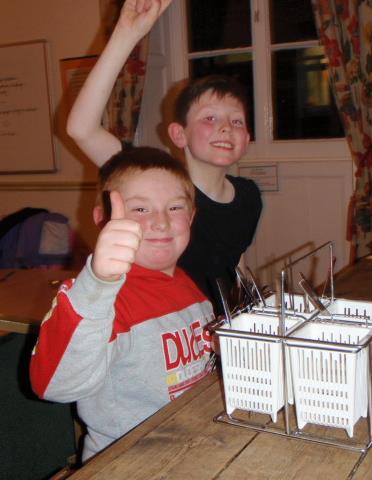 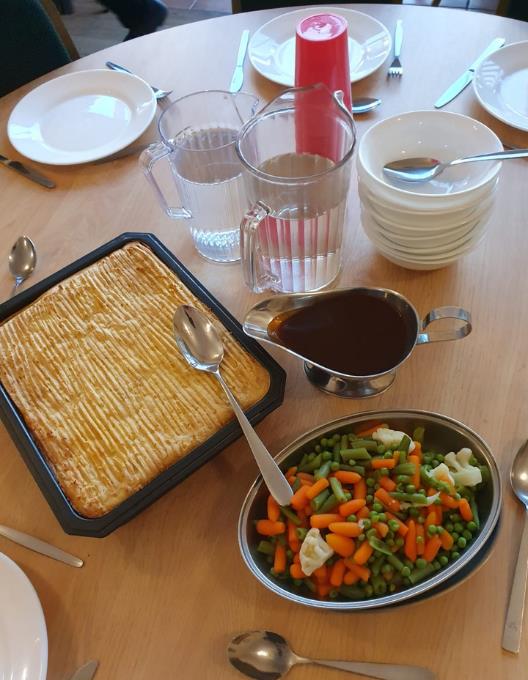 To keep energy levels up, all White Hall meals are delicious, healthy and home cooked.
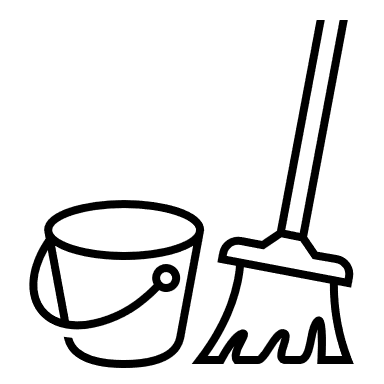 And there are a few duties to be done after meals.
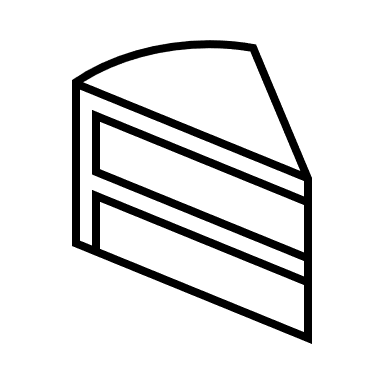 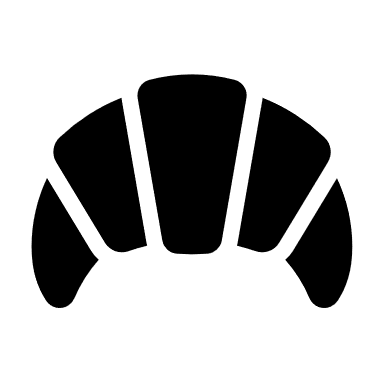 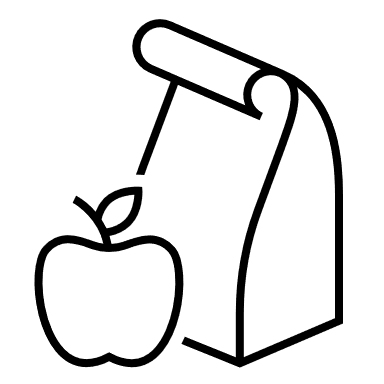 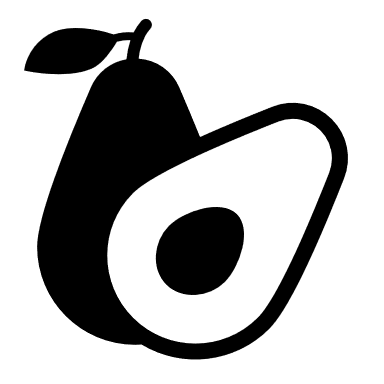 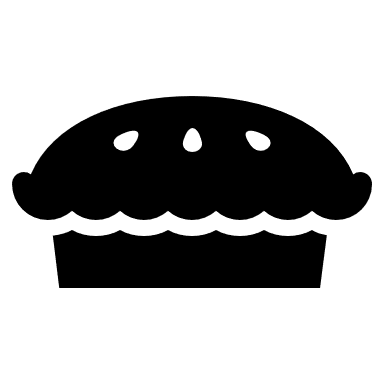 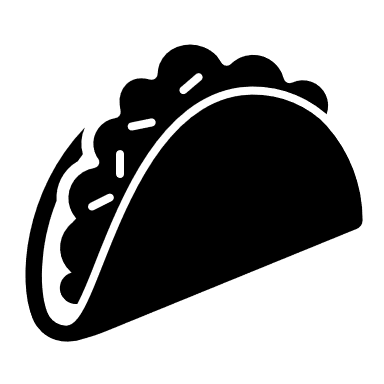 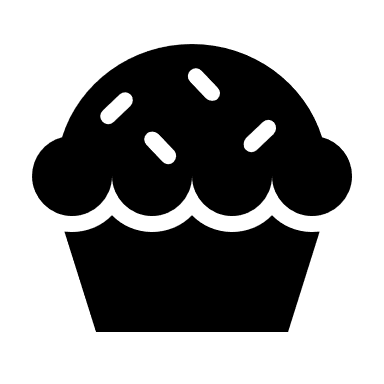 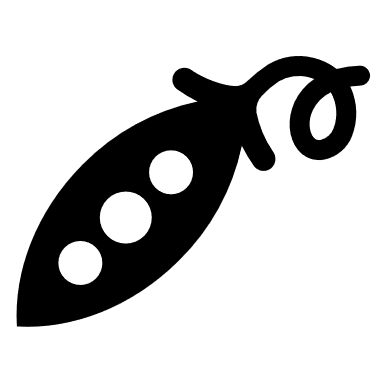 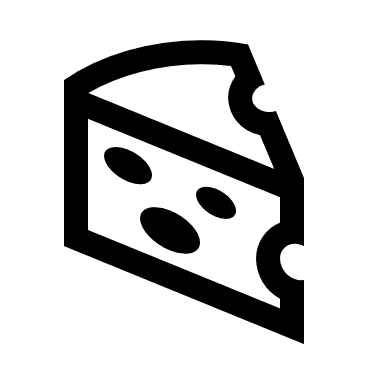 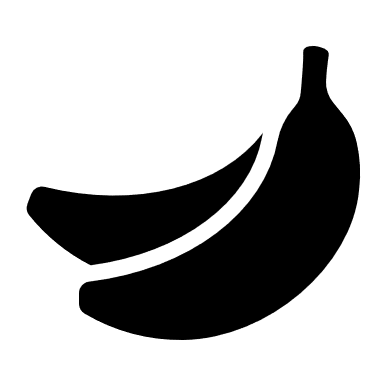 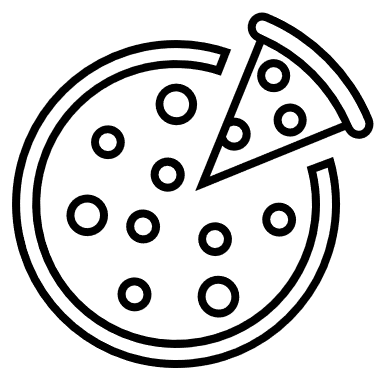 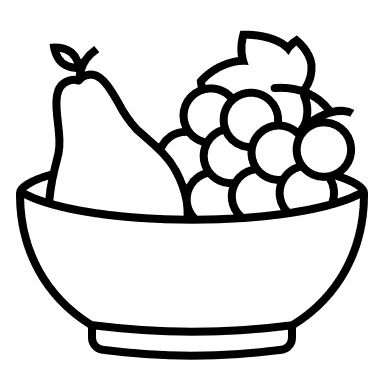 [Speaker Notes: All meals at White Hall are home cooked. We can cater for any dietary need but we do need advance notice. We are a nut free centre. Meals are family style where everyone sits, serves and chats together.
After meals there are a few simple chores/duties to be done.]
THE ADVENTURES DON’T STOP AT TEA.
Night Hike
Wide games
Shelter building
Test your map reading and lead your team on a night walk
Pit your wits against your staff and other teams.
Test your building skills against a “hurricane”
And there is always  a little free time.
[Speaker Notes: Free time – it is a busy few days but there is some time where children have a bit of time to play, rest, socialise with each other - supervised by school staff.]
Then it’s time for supper and bed.
[Speaker Notes: Hot chocolate and biscuits.

Bed time to be decided by school staff but we have a general rule of quiet time between 11pm and 7.30am.

There is a member of White Hall staff on duty overnight if there is an emergency.]
[Speaker Notes: 1. All staff have the appropriate National Governing Body Qualifications and training. All staff including house staff are first aid qualified and have been DBS checked.

2. You may be sharing with another school but if so it will be with children of a similar age. Children will be in dormitories and activity groups with other children from their own school.

3. We monitor the weather constantly and will change activities if needed to keep everyone safe.

4. Whenever possible we like to keep the same instructor with each group, so they can get to know their needs and tailor the activities appropriately. 

5. White hall caters for all dietary needs - we just need to know in advance. We are a nut free centre.]
Staff Attending
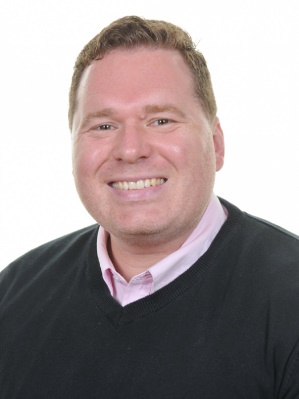 Mr Trude
Mr Perry
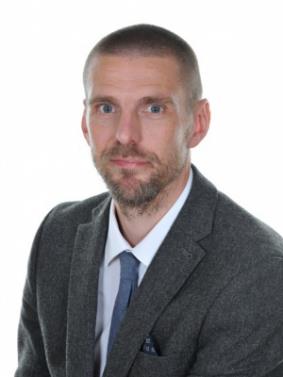 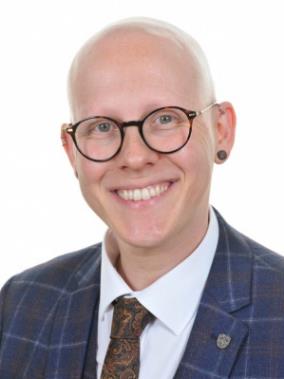 Mr Blenkiron
Miss Latham
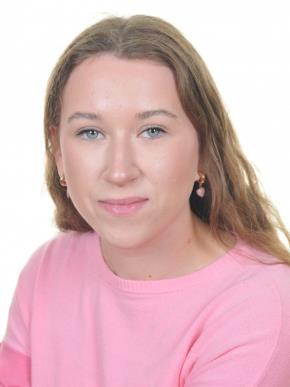 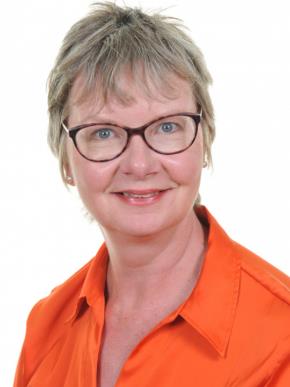 Mrs Taylor
Mrs Fell
[Speaker Notes: 6. White Hall is very security conscious - external doors only open from the inside unless there is a key code, we have security cameras and a robust visitor policy.

7. White Hall is owned and run by Derbyshire CC. As part of Derbyshire County Council White Hall has public liability insurance.
Schools and individuals are advised to take out insurance against personal injury, cancellation, loss or damage and ill health.
White Hall holds a licence from the National Adventure Activity Licencing Authority –this means they are approved to deliver outdoor activities. It indicates and assesses that the centre has been inspected with attention paid to their safety management systems and that they work to nationally accepted standards of good practice. 
We also hold the Learning Outside the Classroom Award.

8. 
1. via the school
2. via the centre office -
 01298 23260
3. at night via the duty phone - 07900 617222

9. White hall provides all bedding.

10. 
What should you pack – A full list will be sent out to school. Please don’t buy waterproofs and boots especially for the trip as WH provide them.  We recommend that electronic items, mobile phones and valuable items are left at home as we are unable to look after them. We also advise against packing new clothing for the activities. WH ask that participants not to wear jewellery during activities.
Remember - old clothes, plenty of warm layers, no jeans for activities, some long sleeves/trousers even in the summer.]
Wednesday Morning
Once children come to school, suitcases go into the hall.
Suitcases need to be labelled with your child’s name and name of school.
Medicines must be labelled and handed to Mrs Taylor.
If your child gets travel-sick, please administer travel-sickness tablets with departure time in mind. They will be placed near the front of the coach, so please let your child’s teacher know.
Form Cs give teachers consent to administer medication provided if needed, but staff will usually call home before doing so.
Children will require a packed lunch as we will be eating upon arrival at White Hall.
No money will be required on this trip.
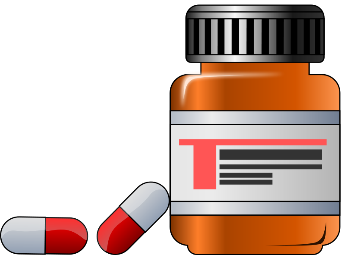 [Speaker Notes: 6. White Hall is very security conscious - external doors only open from the inside unless there is a key code, we have security cameras and a robust visitor policy.

7. White Hall is owned and run by Derbyshire CC. As part of Derbyshire County Council White Hall has public liability insurance.
Schools and individuals are advised to take out insurance against personal injury, cancellation, loss or damage and ill health.
White Hall holds a licence from the National Adventure Activity Licencing Authority –this means they are approved to deliver outdoor activities. It indicates and assesses that the centre has been inspected with attention paid to their safety management systems and that they work to nationally accepted standards of good practice. 
We also hold the Learning Outside the Classroom Award.

8. 
1. via the school
2. via the centre office -
 01298 23260
3. at night via the duty phone - 07900 617222

9. White hall provides all bedding.

10. 
What should you pack – A full list will be sent out to school. Please don’t buy waterproofs and boots especially for the trip as WH provide them.  We recommend that electronic items, mobile phones and valuable items are left at home as we are unable to look after them. We also advise against packing new clothing for the activities. WH ask that participants not to wear jewellery during activities.
Remember - old clothes, plenty of warm layers, no jeans for activities, some long sleeves/trousers even in the summer.]
Contraband!
Mobile phones or cameras (including disposable)Computer games 
Smart watches that are able to connect to the internet.
Jewellery either expensive or of a sentimental value 
IPods or other mp3 players 
Other items of value or sentimental value. 
Sharp or dangerous objects.
Hidden snacks in suitcases etc.(this will be inspected by staff for safeguarding reasons)
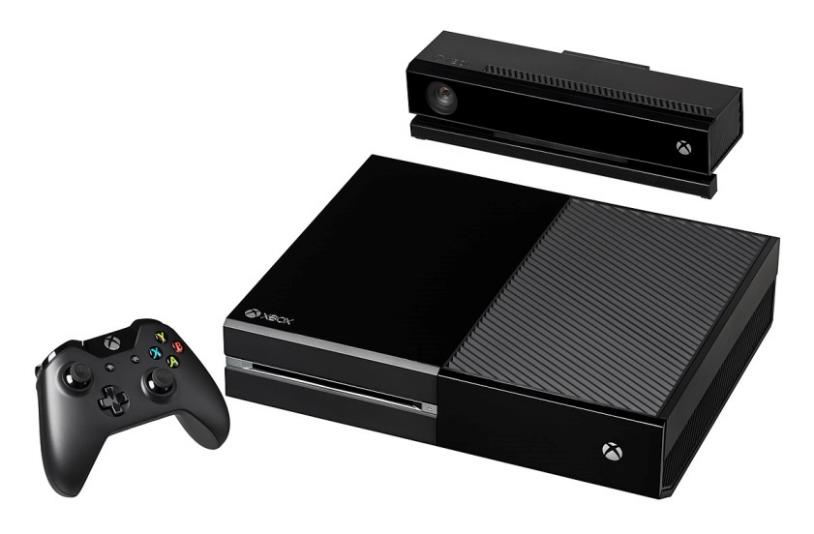 [Speaker Notes: 6. White Hall is very security conscious - external doors only open from the inside unless there is a key code, we have security cameras and a robust visitor policy.

7. White Hall is owned and run by Derbyshire CC. As part of Derbyshire County Council White Hall has public liability insurance.
Schools and individuals are advised to take out insurance against personal injury, cancellation, loss or damage and ill health.
White Hall holds a licence from the National Adventure Activity Licencing Authority –this means they are approved to deliver outdoor activities. It indicates and assesses that the centre has been inspected with attention paid to their safety management systems and that they work to nationally accepted standards of good practice. 
We also hold the Learning Outside the Classroom Award.

8. 
1. via the school
2. via the centre office -
 01298 23260
3. at night via the duty phone - 07900 617222

9. White hall provides all bedding.

10. 
What should you pack – A full list will be sent out to school. Please don’t buy waterproofs and boots especially for the trip as WH provide them.  We recommend that electronic items, mobile phones and valuable items are left at home as we are unable to look after them. We also advise against packing new clothing for the activities. WH ask that participants not to wear jewellery during activities.
Remember - old clothes, plenty of warm layers, no jeans for activities, some long sleeves/trousers even in the summer.]
Downtime (when not in games rooms)
Reasonably sized teddies are allowed.
But consider how you would feel if they were damaged or lost…
Book/magazines can be brought to read in free time
A small toy or puzzle
Small card games
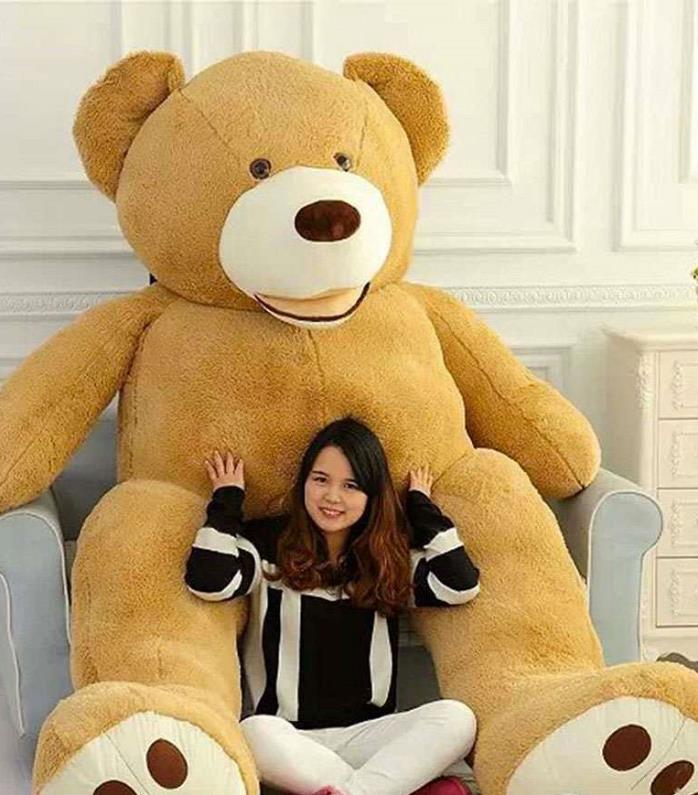 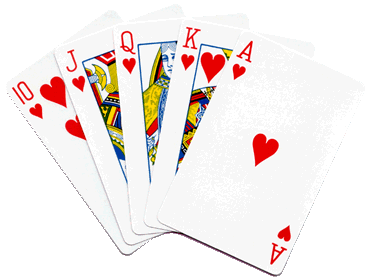 [Speaker Notes: 6. White Hall is very security conscious - external doors only open from the inside unless there is a key code, we have security cameras and a robust visitor policy.

7. White Hall is owned and run by Derbyshire CC. As part of Derbyshire County Council White Hall has public liability insurance.
Schools and individuals are advised to take out insurance against personal injury, cancellation, loss or damage and ill health.
White Hall holds a licence from the National Adventure Activity Licencing Authority –this means they are approved to deliver outdoor activities. It indicates and assesses that the centre has been inspected with attention paid to their safety management systems and that they work to nationally accepted standards of good practice. 
We also hold the Learning Outside the Classroom Award.

8. 
1. via the school
2. via the centre office -
 01298 23260
3. at night via the duty phone - 07900 617222

9. White hall provides all bedding.

10. 
What should you pack – A full list will be sent out to school. Please don’t buy waterproofs and boots especially for the trip as WH provide them.  We recommend that electronic items, mobile phones and valuable items are left at home as we are unable to look after them. We also advise against packing new clothing for the activities. WH ask that participants not to wear jewellery during activities.
Remember - old clothes, plenty of warm layers, no jeans for activities, some long sleeves/trousers even in the summer.]
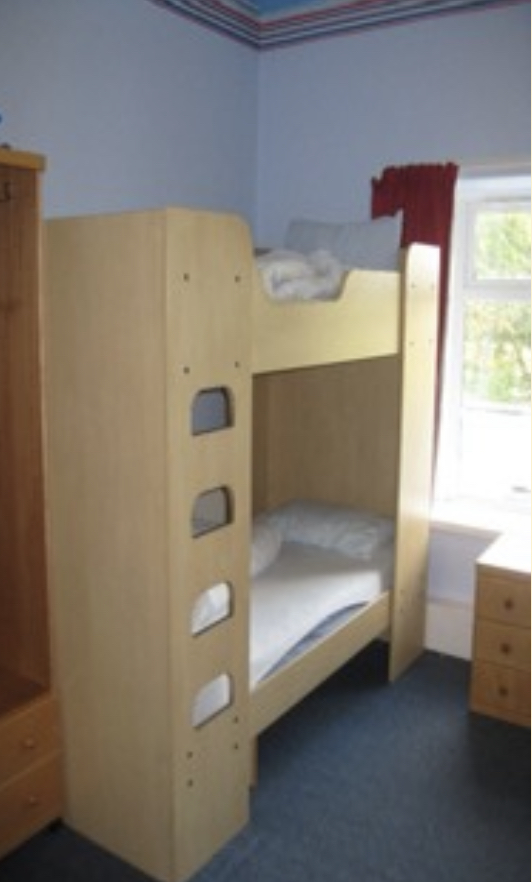 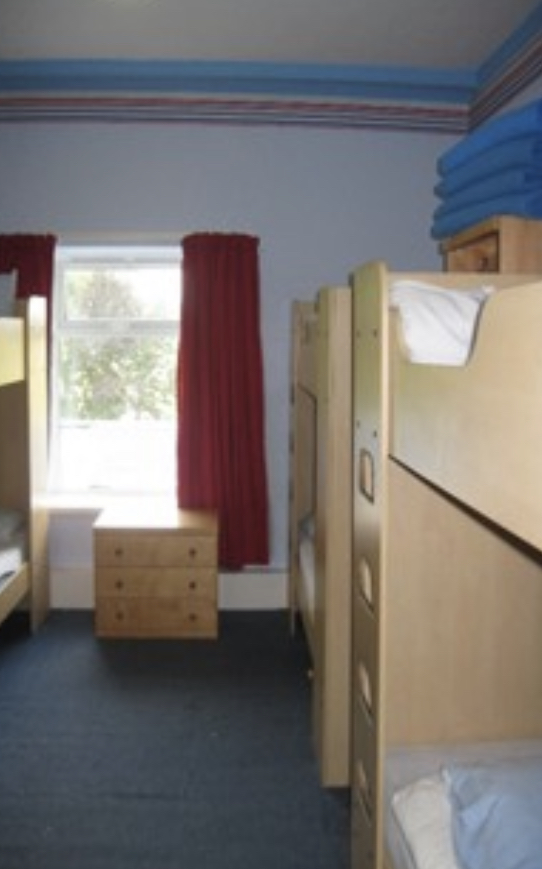 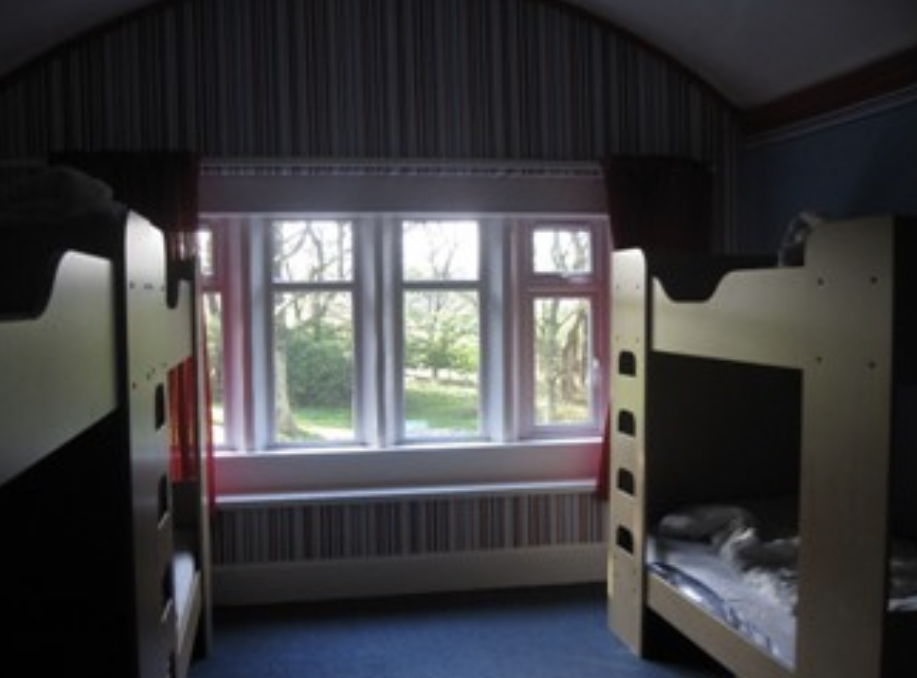 All bedrooms have bunk beds, some have sinks. They were all decorated recently so all the rooms look fresh and welcoming. There are toilets and sinks /showers near the bedrooms and shower rooms downstairs for use after certain activities. The smallest dormitory sleeps 4 and the largest sleeps 12.
[Speaker Notes: 6. White Hall is very security conscious - external doors only open from the inside unless there is a key code, we have security cameras and a robust visitor policy.

7. White Hall is owned and run by Derbyshire CC. As part of Derbyshire County Council White Hall has public liability insurance.
Schools and individuals are advised to take out insurance against personal injury, cancellation, loss or damage and ill health.
White Hall holds a licence from the National Adventure Activity Licencing Authority –this means they are approved to deliver outdoor activities. It indicates and assesses that the centre has been inspected with attention paid to their safety management systems and that they work to nationally accepted standards of good practice. 
We also hold the Learning Outside the Classroom Award.

8. 
1. via the school
2. via the centre office -
 01298 23260
3. at night via the duty phone - 07900 617222

9. White hall provides all bedding.

10. 
What should you pack – A full list will be sent out to school. Please don’t buy waterproofs and boots especially for the trip as WH provide them.  We recommend that electronic items, mobile phones and valuable items are left at home as we are unable to look after them. We also advise against packing new clothing for the activities. WH ask that participants not to wear jewellery during activities.
Remember - old clothes, plenty of warm layers, no jeans for activities, some long sleeves/trousers even in the summer.]
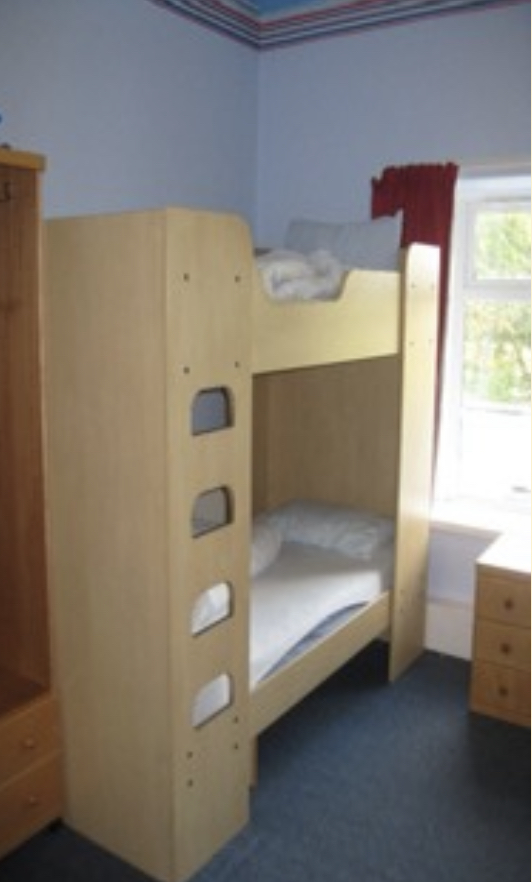 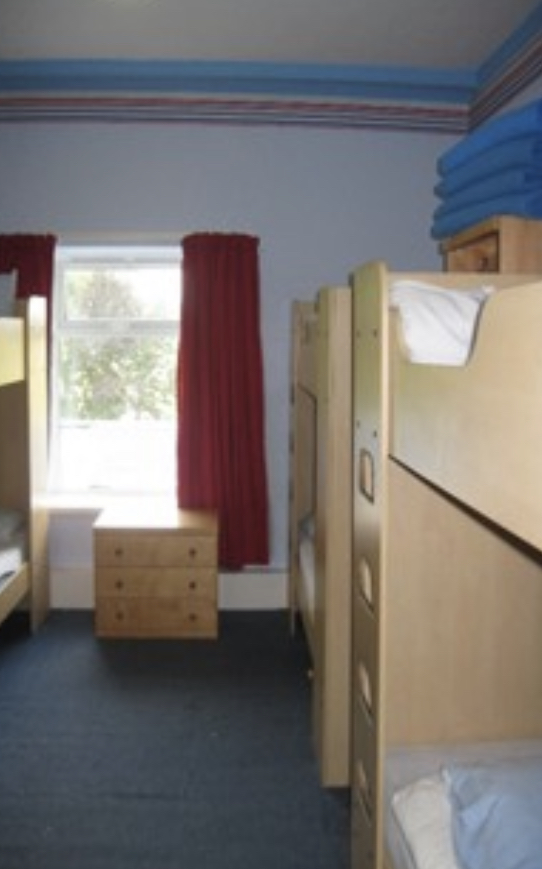 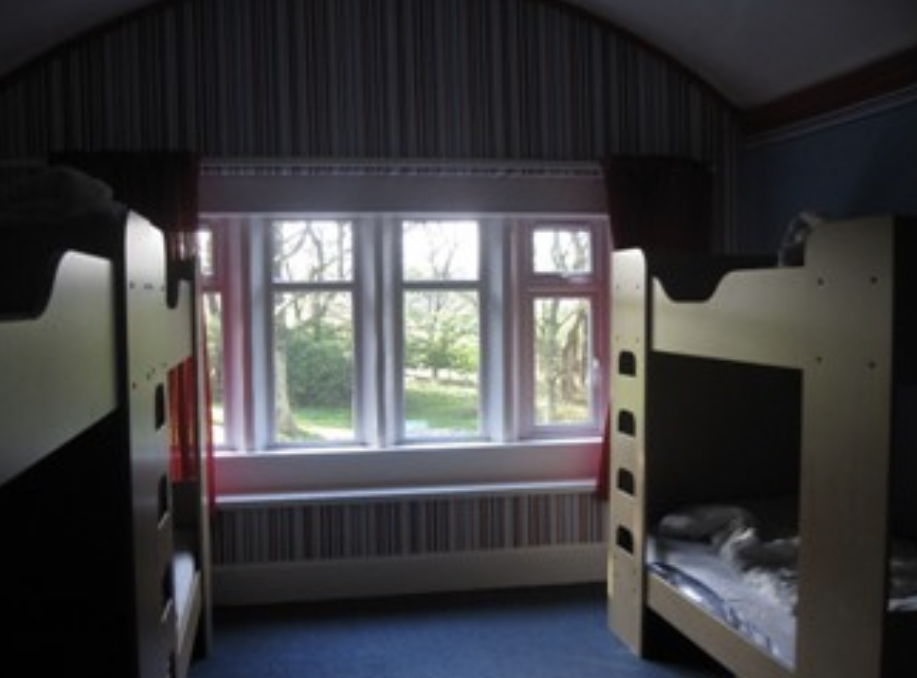 Teacher rooms are situated within the same building as the children. 
We have exclusive use of our building.
Senior Staff Members are on duty until 10:30pm each day with Staff available between the hours of 10:30pm and 07:30am. (The centre has CCTV monitoring the grounds at all times).
Centre doors are secured in the evening, but can be opened in case of emergency and security barriers guard the entrance to the site.
All bedding is provided, but children need to bring their own towels.
All rooms are accessed via keys and are lockable from the inside.
[Speaker Notes: 6. White Hall is very security conscious - external doors only open from the inside unless there is a key code, we have security cameras and a robust visitor policy.

7. White Hall is owned and run by Derbyshire CC. As part of Derbyshire County Council White Hall has public liability insurance.
Schools and individuals are advised to take out insurance against personal injury, cancellation, loss or damage and ill health.
White Hall holds a licence from the National Adventure Activity Licencing Authority –this means they are approved to deliver outdoor activities. It indicates and assesses that the centre has been inspected with attention paid to their safety management systems and that they work to nationally accepted standards of good practice. 
We also hold the Learning Outside the Classroom Award.

8. 
1. via the school
2. via the centre office -
 01298 23260
3. at night via the duty phone - 07900 617222

9. White hall provides all bedding.

10. 
What should you pack – A full list will be sent out to school. Please don’t buy waterproofs and boots especially for the trip as WH provide them.  We recommend that electronic items, mobile phones and valuable items are left at home as we are unable to look after them. We also advise against packing new clothing for the activities. WH ask that participants not to wear jewellery during activities.
Remember - old clothes, plenty of warm layers, no jeans for activities, some long sleeves/trousers even in the summer.]
Clothes 	
Night wear (plus spares if needed)	
Underwear 	
Pairs of socks (including plenty of spares) 	
Trousers (It is important that the students do not wear jeans whilst doing the activities)	
T-Shirts 	
Long sleeved top
Indoor slippers	
Jumper/sweatshirt/fleece 	
Waterproof jacket/anorak 	
Waterproof trousers or trousers that can get muddy
Towels 		
Trainers or other substantial footwear, plus extra to get wet/dirty
Overalls, wellies and other activity-specific clothing/equipment will be provided by White Hall










Toiletries 	
Toothbrush 	
Toothpaste 	
Sponge/facecloth 	
Soap / Shower gel 	
Hair products i.e. shampoo/conditioner 	
Hair ties (for long hair) 	
Water bottle
Roll-on deodorant if necessary (no aerosols permitted)
Small back-pack for packed lunch on the first day and for any small games to play on the coach. No sweets allowed on the coach. Water only on the coach.	

No hairdryers or electrical items
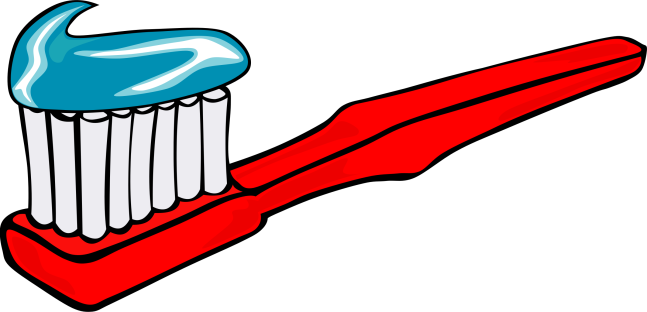 [Speaker Notes: 6. White Hall is very security conscious - external doors only open from the inside unless there is a key code, we have security cameras and a robust visitor policy.

7. White Hall is owned and run by Derbyshire CC. As part of Derbyshire County Council White Hall has public liability insurance.
Schools and individuals are advised to take out insurance against personal injury, cancellation, loss or damage and ill health.
White Hall holds a licence from the National Adventure Activity Licencing Authority –this means they are approved to deliver outdoor activities. It indicates and assesses that the centre has been inspected with attention paid to their safety management systems and that they work to nationally accepted standards of good practice. 
We also hold the Learning Outside the Classroom Award.

8. 
1. via the school
2. via the centre office -
 01298 23260
3. at night via the duty phone - 07900 617222

9. White hall provides all bedding.

10. 
What should you pack – A full list will be sent out to school. Please don’t buy waterproofs and boots especially for the trip as WH provide them.  We recommend that electronic items, mobile phones and valuable items are left at home as we are unable to look after them. We also advise against packing new clothing for the activities. WH ask that participants not to wear jewellery during activities.
Remember - old clothes, plenty of warm layers, no jeans for activities, some long sleeves/trousers even in the summer.]
Activities

Year 6

Leap of Faith
Abseiling
Zip Wire
Ropes Course
Night Hike
Haggis Bandits
Caving



Year 5

Climbing Wall
Ropes Course
Zip Wire
Stream Scramble
Rock Scramble
Night Hike
Haggis Bandits
[Speaker Notes: 6. White Hall is very security conscious - external doors only open from the inside unless there is a key code, we have security cameras and a robust visitor policy.

7. White Hall is owned and run by Derbyshire CC. As part of Derbyshire County Council White Hall has public liability insurance.
Schools and individuals are advised to take out insurance against personal injury, cancellation, loss or damage and ill health.
White Hall holds a licence from the National Adventure Activity Licencing Authority –this means they are approved to deliver outdoor activities. It indicates and assesses that the centre has been inspected with attention paid to their safety management systems and that they work to nationally accepted standards of good practice. 
We also hold the Learning Outside the Classroom Award.

8. 
1. via the school
2. via the centre office -
 01298 23260
3. at night via the duty phone - 07900 617222

9. White hall provides all bedding.

10. 
What should you pack – A full list will be sent out to school. Please don’t buy waterproofs and boots especially for the trip as WH provide them.  We recommend that electronic items, mobile phones and valuable items are left at home as we are unable to look after them. We also advise against packing new clothing for the activities. WH ask that participants not to wear jewellery during activities.
Remember - old clothes, plenty of warm layers, no jeans for activities, some long sleeves/trousers even in the summer.]
Top tips from White Hall
Don’t bring anything valuable
Name everything
Learn to make your bed
Learn how  to  tie your shoelaces
Joe Bloggs
Important Information 

Final payment due before trip.

Please complete medical form detailing any allergies, dietary requirements and medication which can be administered if necessary.

Updates will be provided each day either by text, school website/Instagram or notice at school entrance.
We can‘t wait !
Any questions?